Kamp Heumensoord
LEGEND
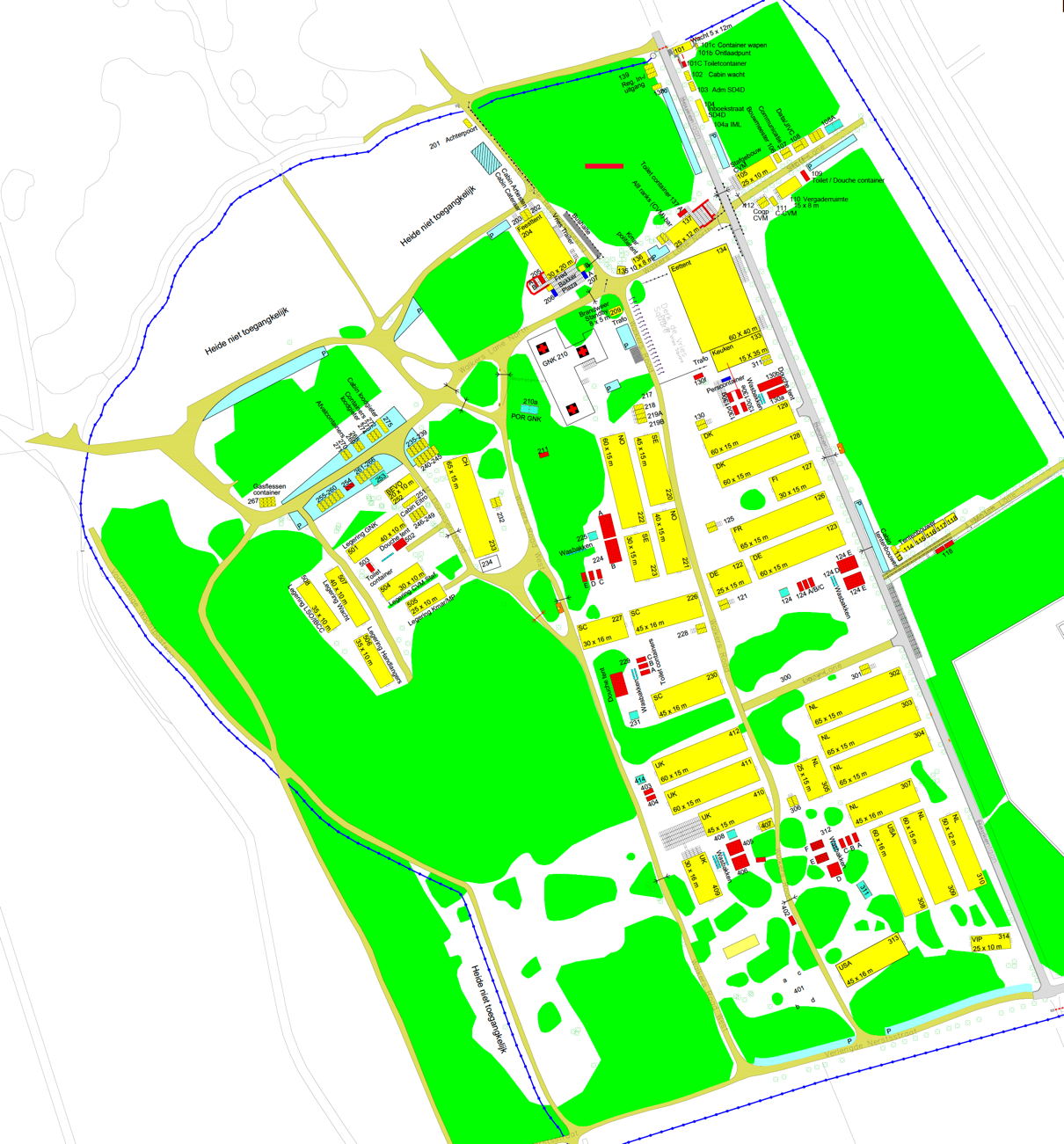 Key Locations
Camp Main Entrance
Registration
Boots’n’Helmet Gate
Dining Facility (Bldg. 134)
U.S. Delegation Office (Bldg. 306)
U.S. Charging/Briefing Tent (Bldg. 311)
U.S. Delegation Bldg. 308 (18 bays/288 beds)
U.S. Delegation Bldg. 313 (14 bays/224 beds) 
UK   Delegation Bldg. 410 (06 bays/096 beds)
Toilets, Wash Troughs / Showers (Bldg. 312) 
Hospital (Bldg. 210)
Beer/Party tent (Bldg. 204)
1
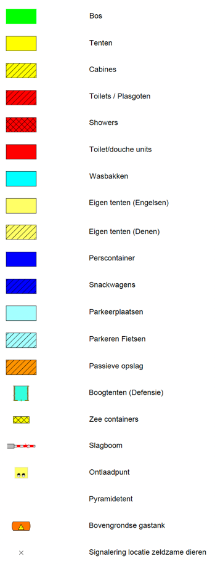 1
2
2
3
3
4
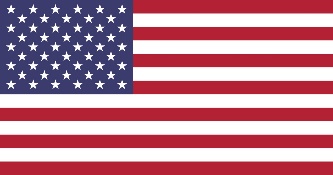 5
6
4
7
8
9
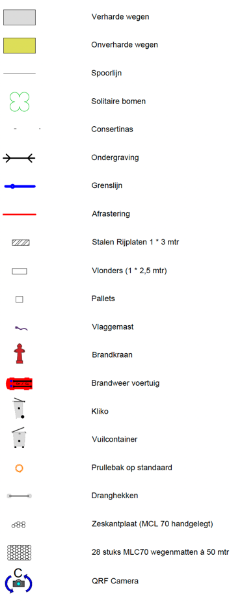 NOTES:
- 	no laundry facilities
- 	no ATM for cash, beer tent ATM is for 	food/beer tokens
-	lights-out ca. 2100
- 	garbage dumpsters on-site – use them
-	I SAY AGAIN: KEEP YOUR AREA CLEAN
11
12
10
10
11
12
5
9
7
6
8
U.S. area / facilities
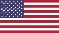 N
as of 20240517